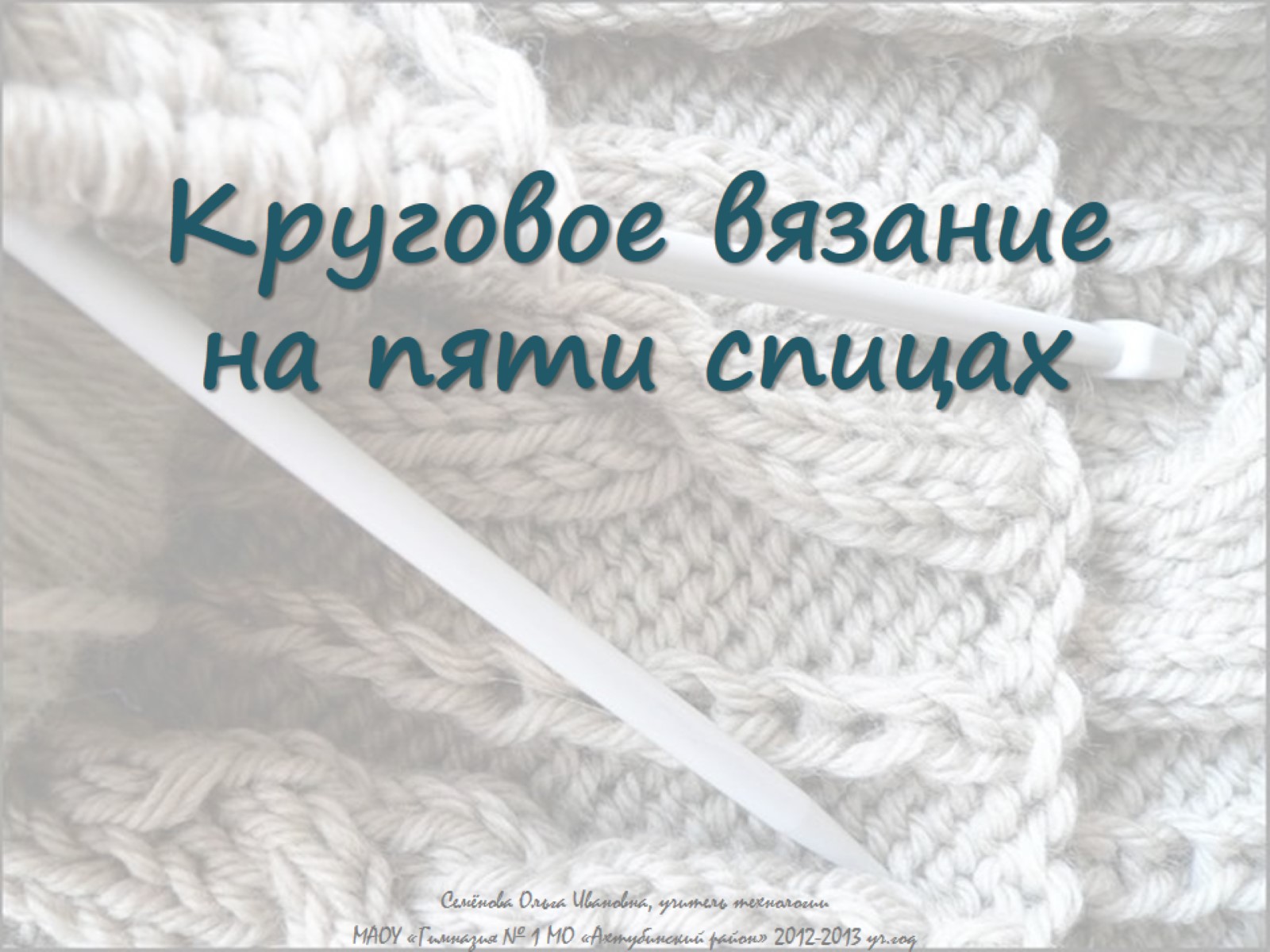 Круговое вязание на пяти спицах
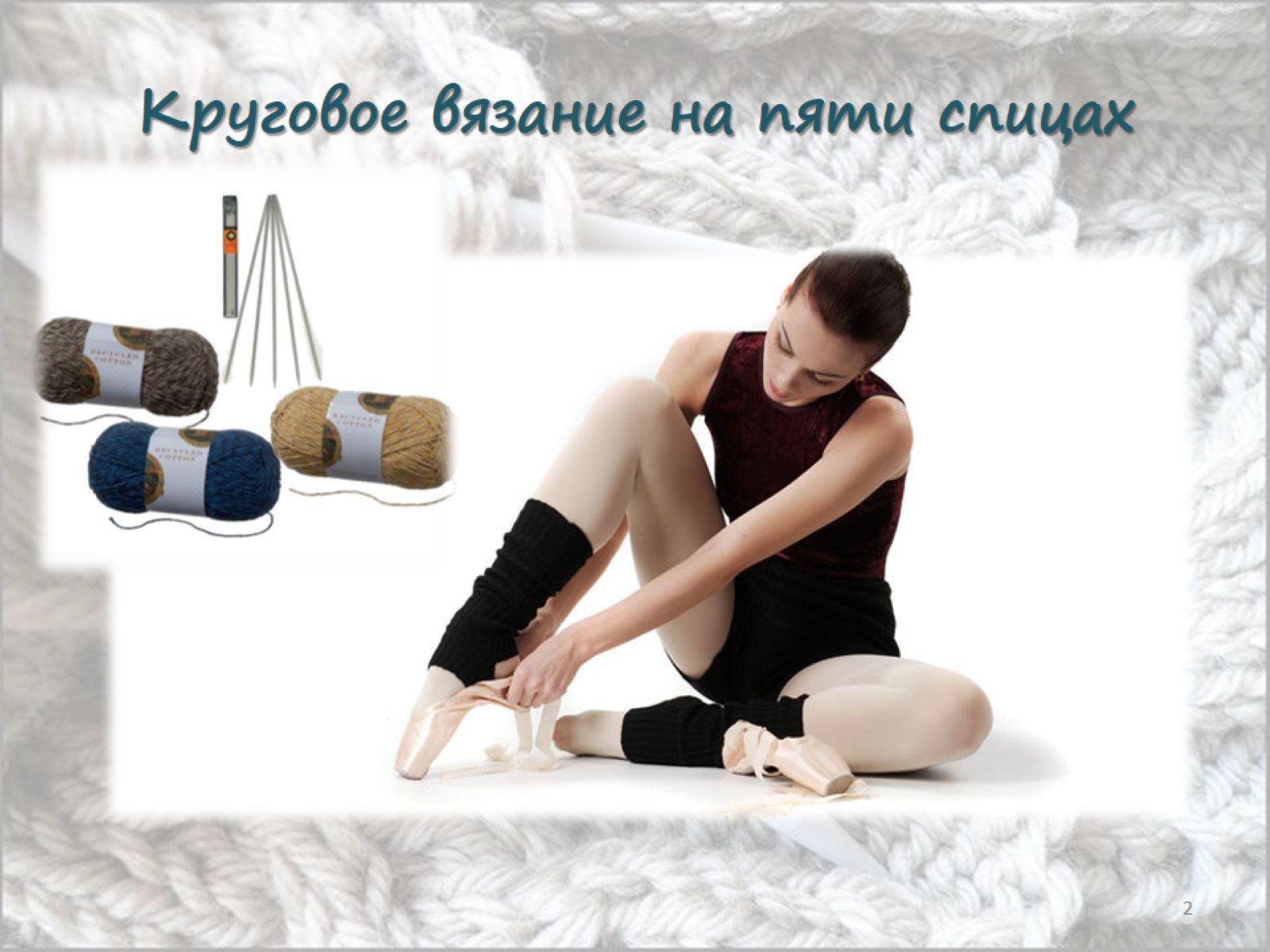 Круговое вязание на пяти спицах
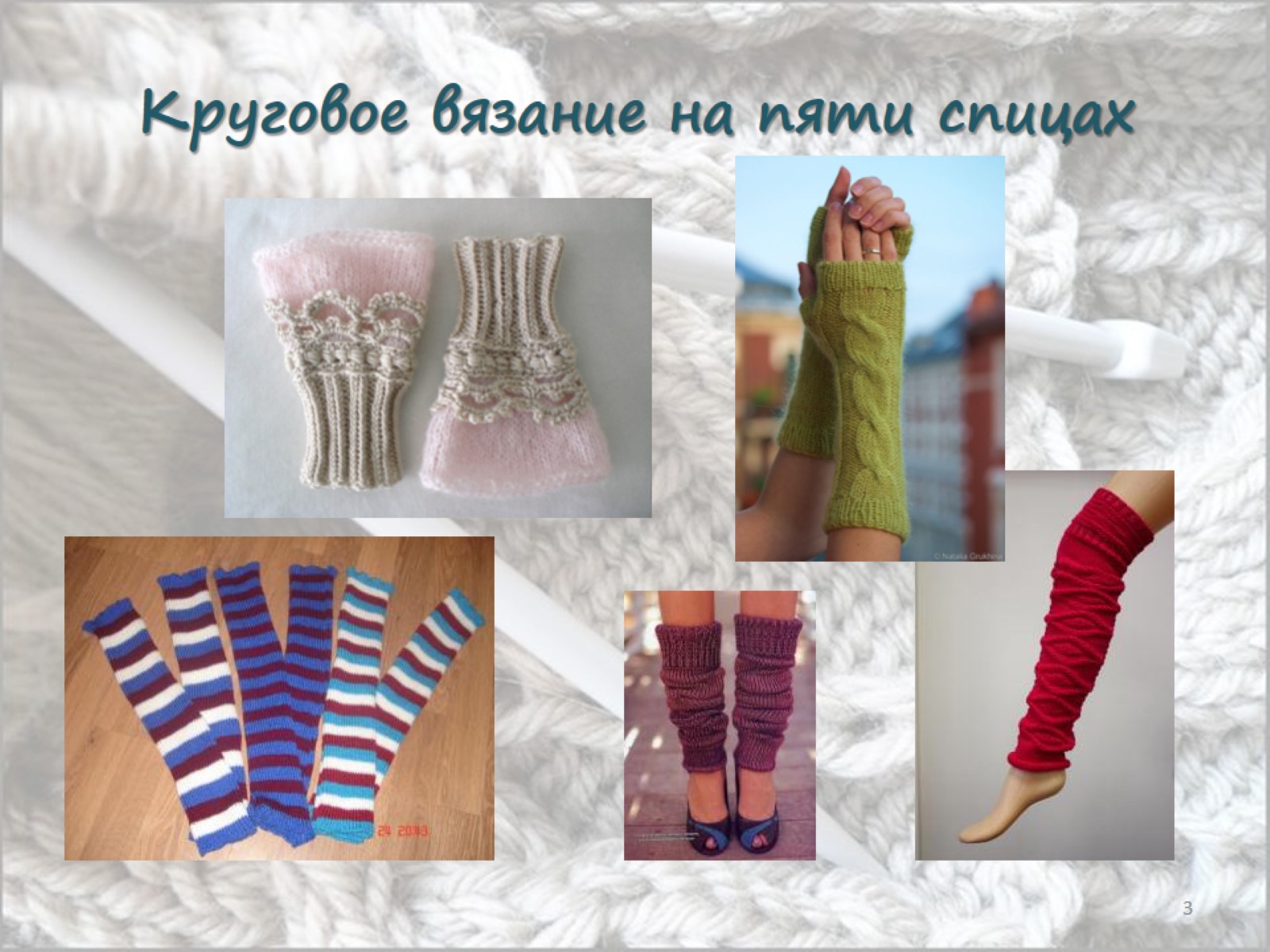 Круговое вязание на пяти спицах
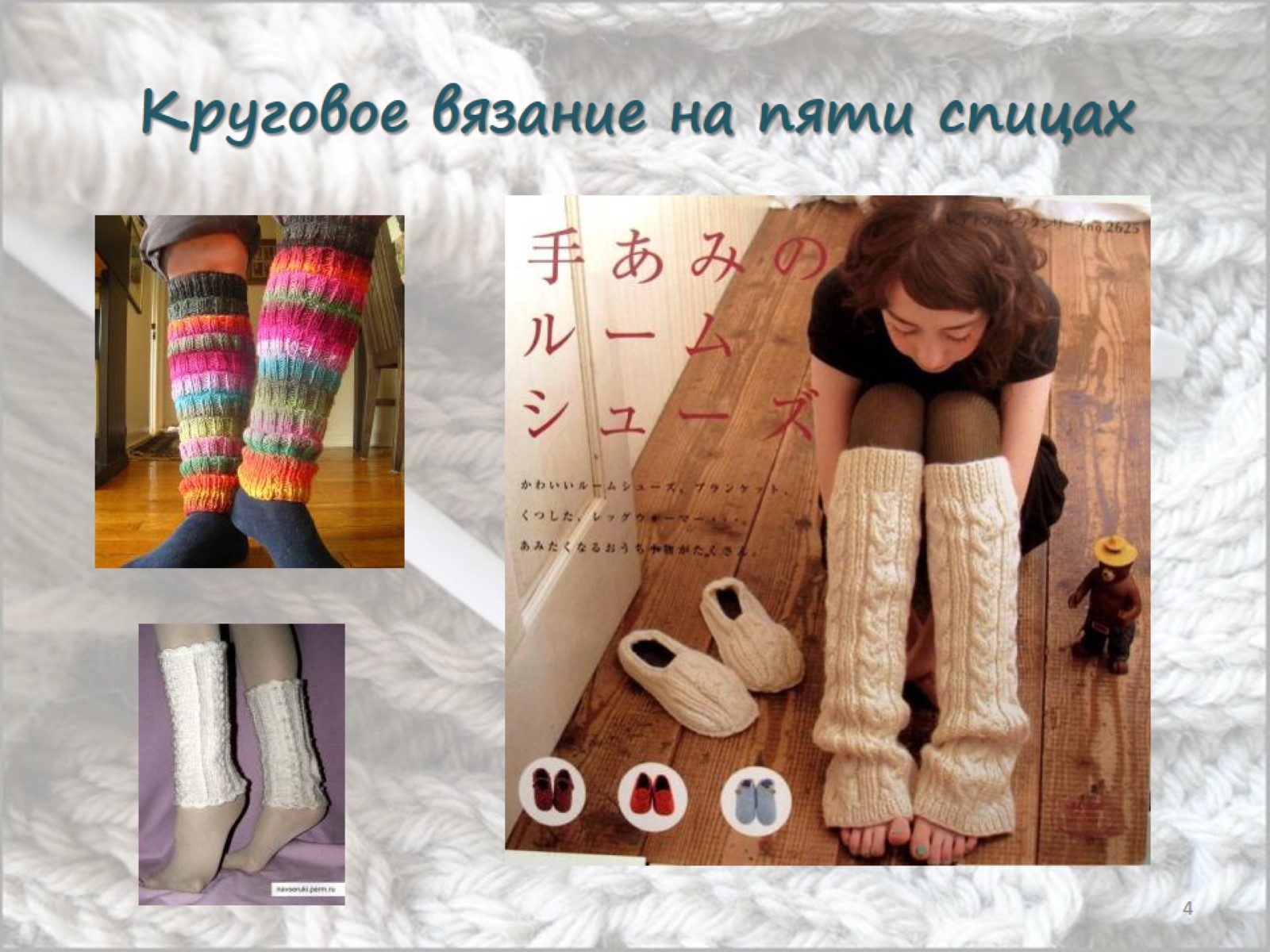 Круговое вязание на пяти спицах
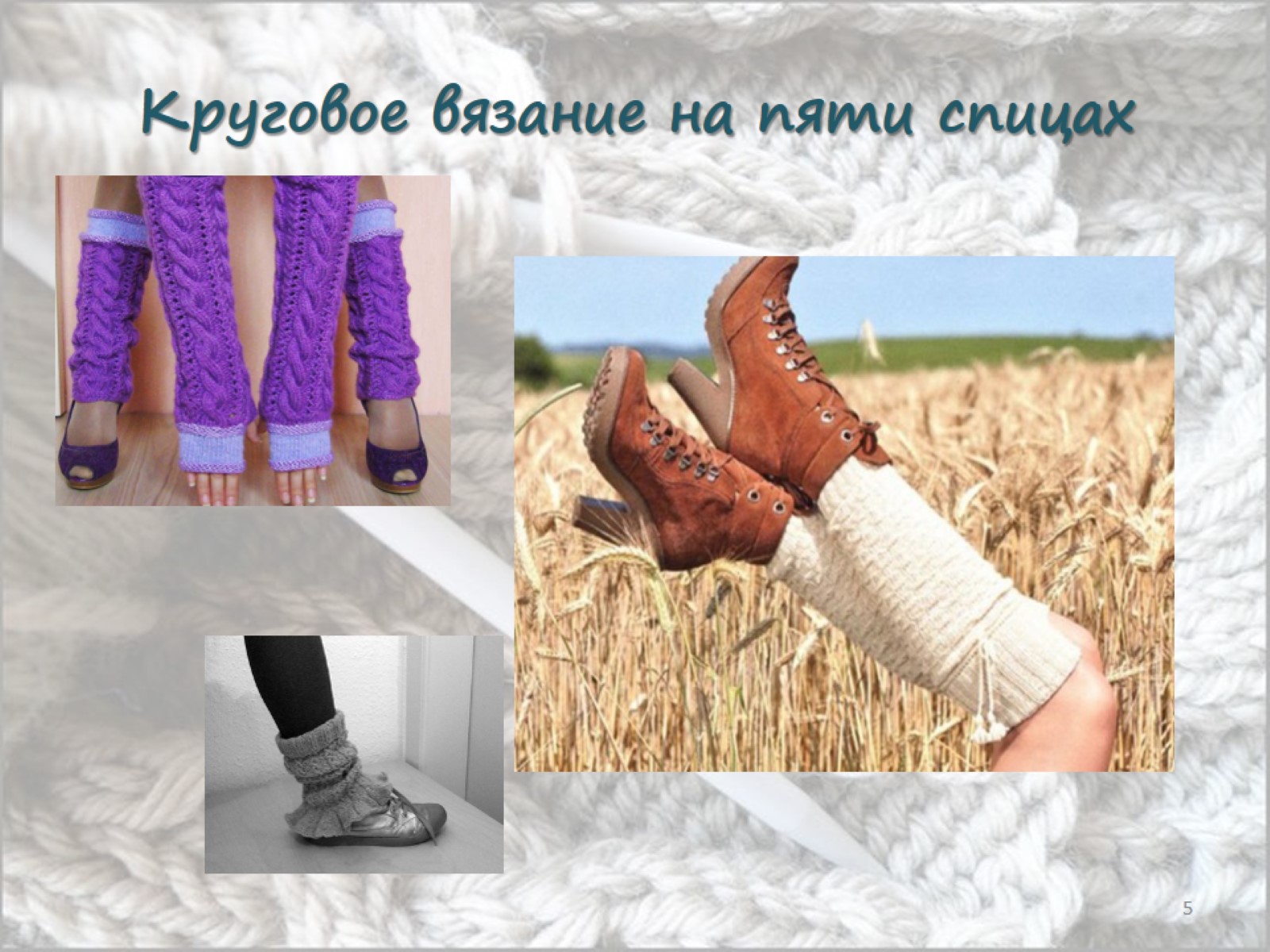 Круговое вязание на пяти спицах
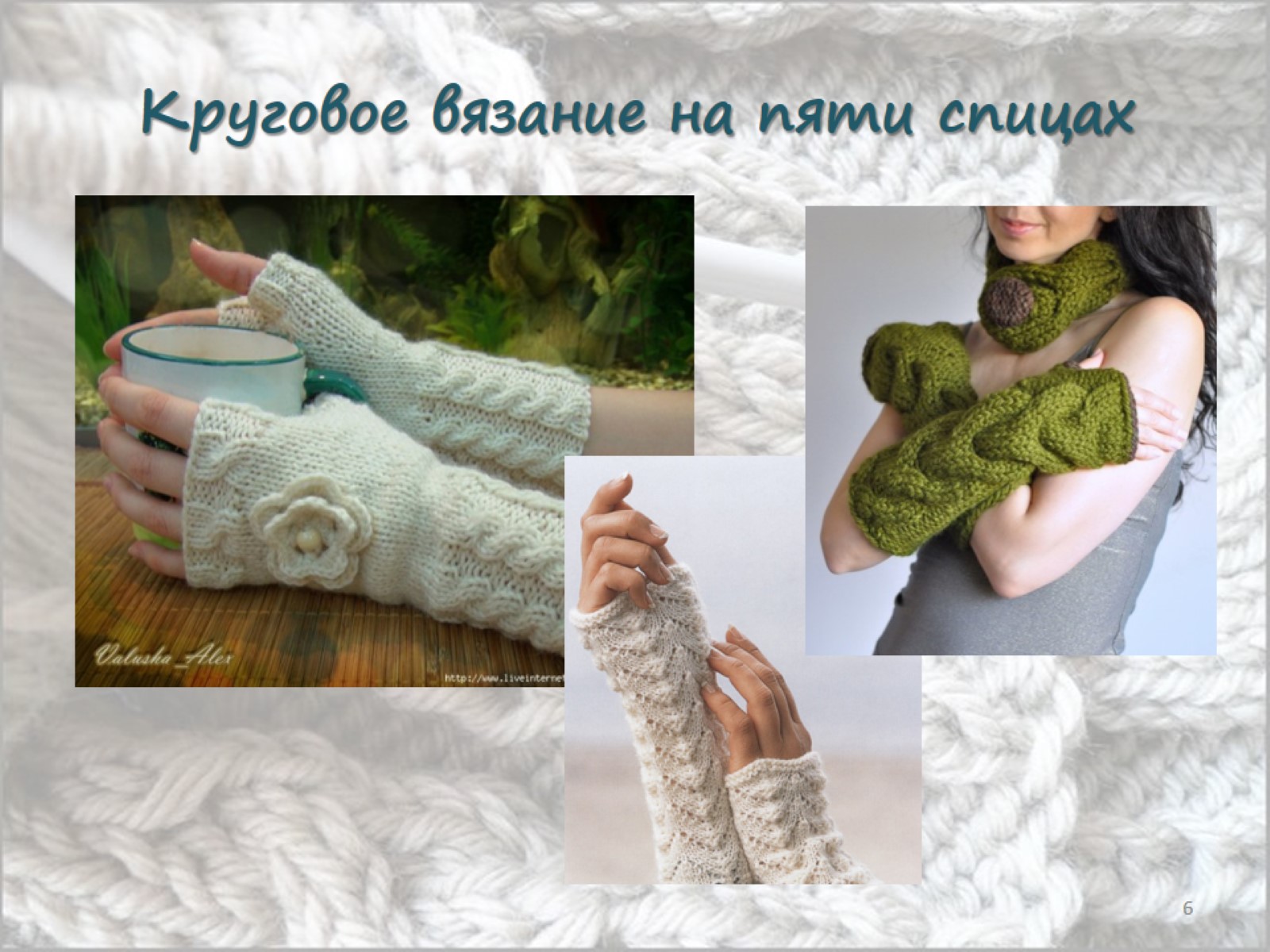 Круговое вязание на пяти спицах
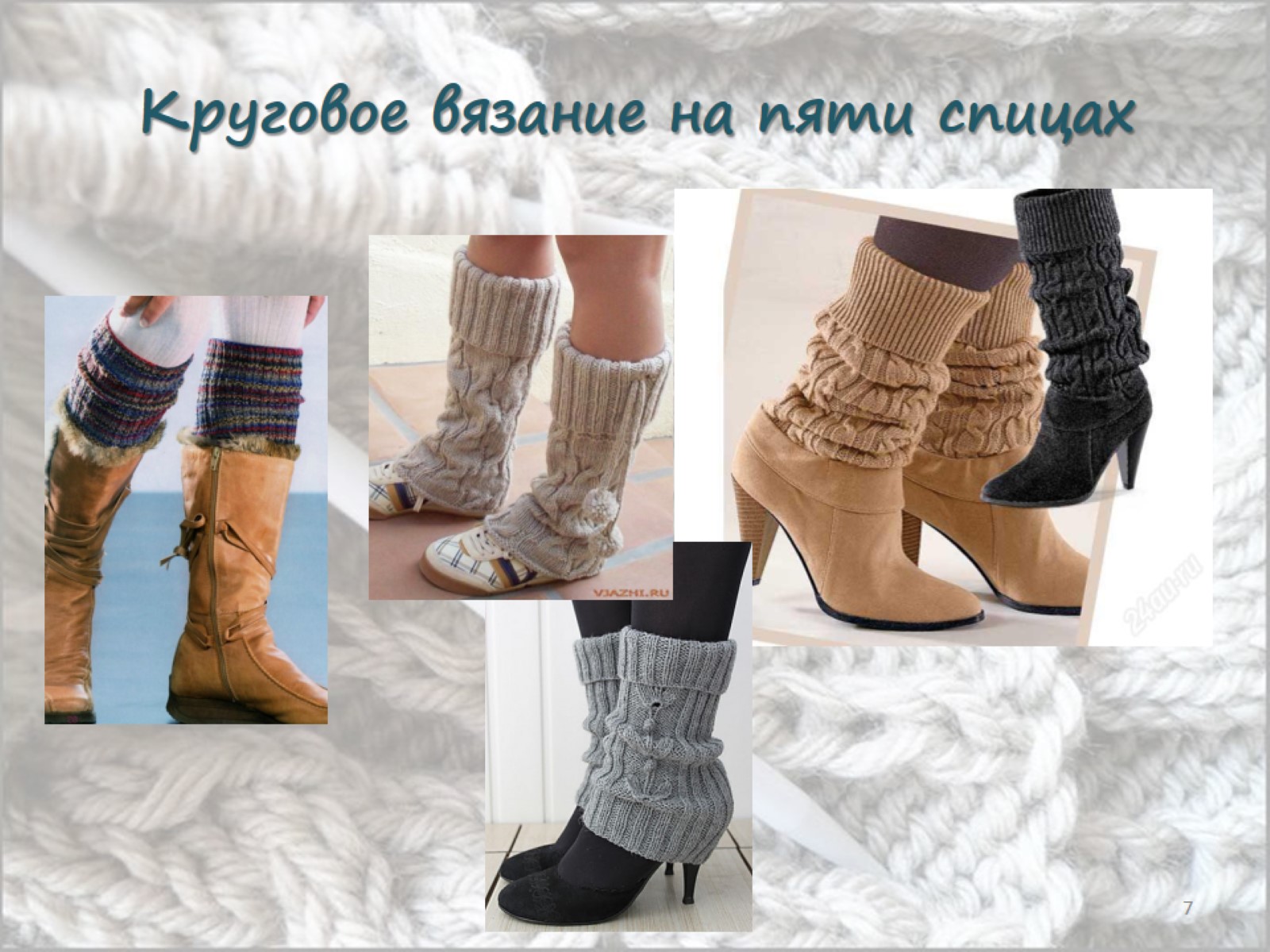 Круговое вязание на пяти спицах
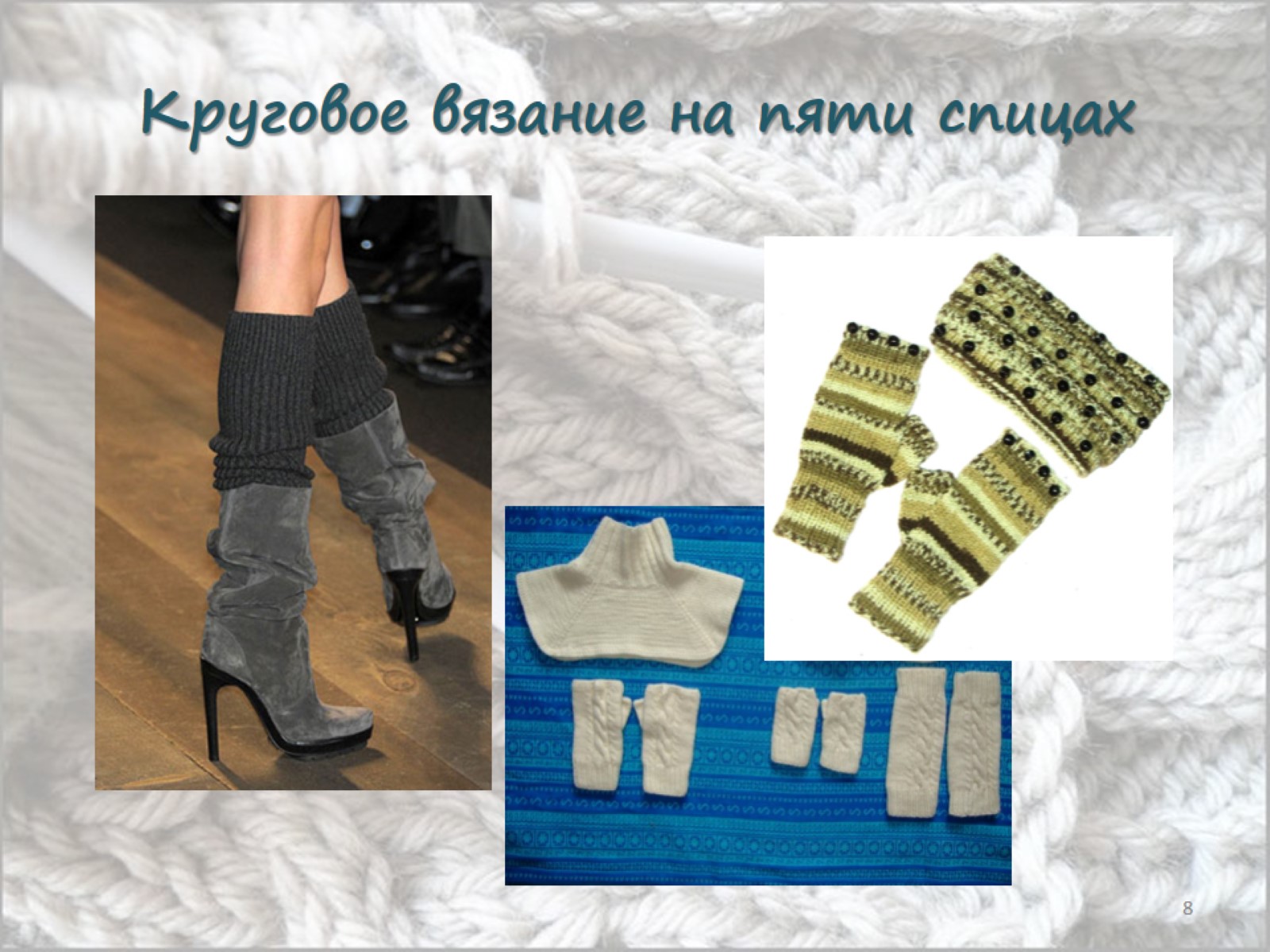 Круговое вязание на пяти спицах
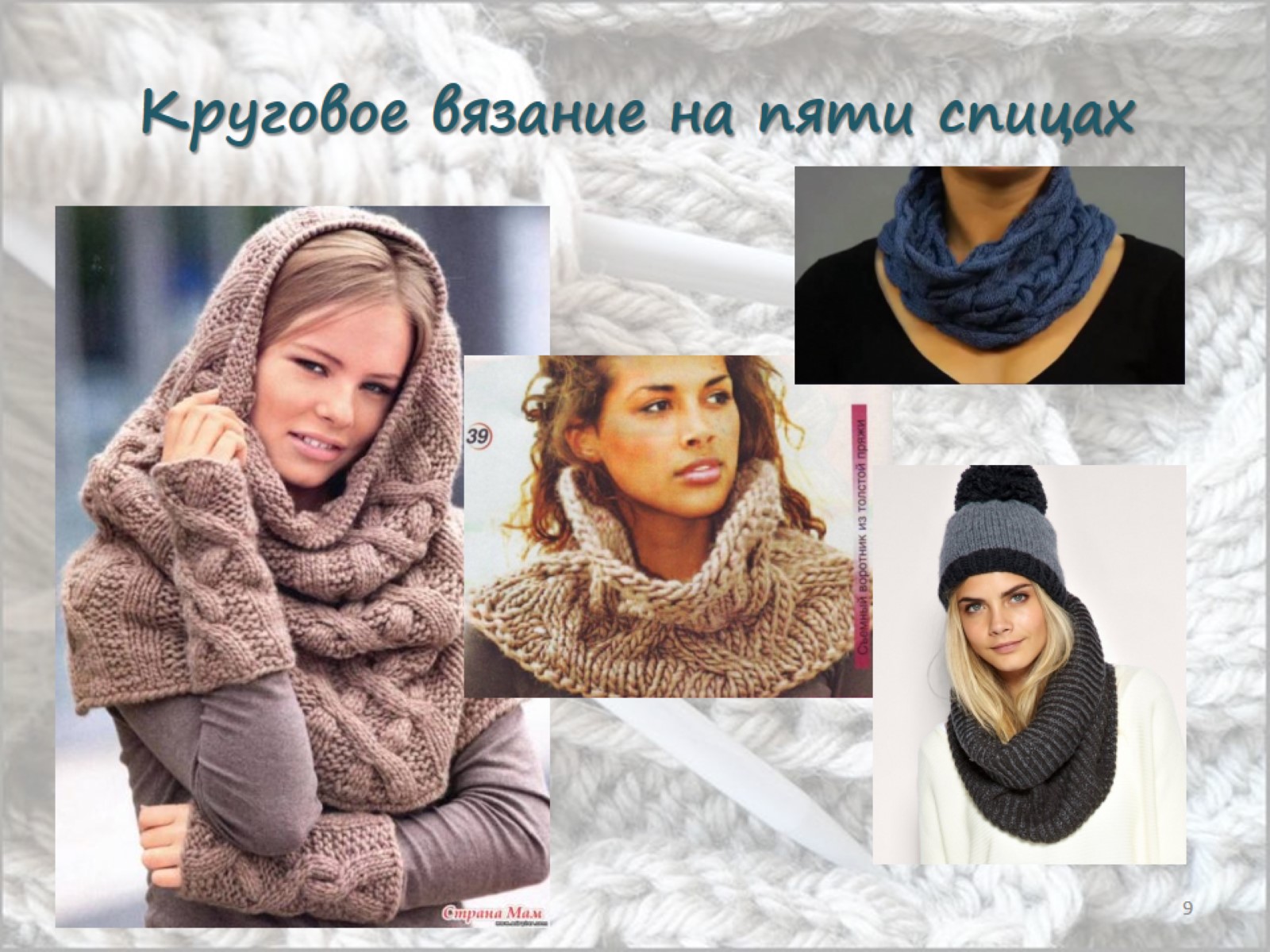 Круговое вязание на пяти спицах
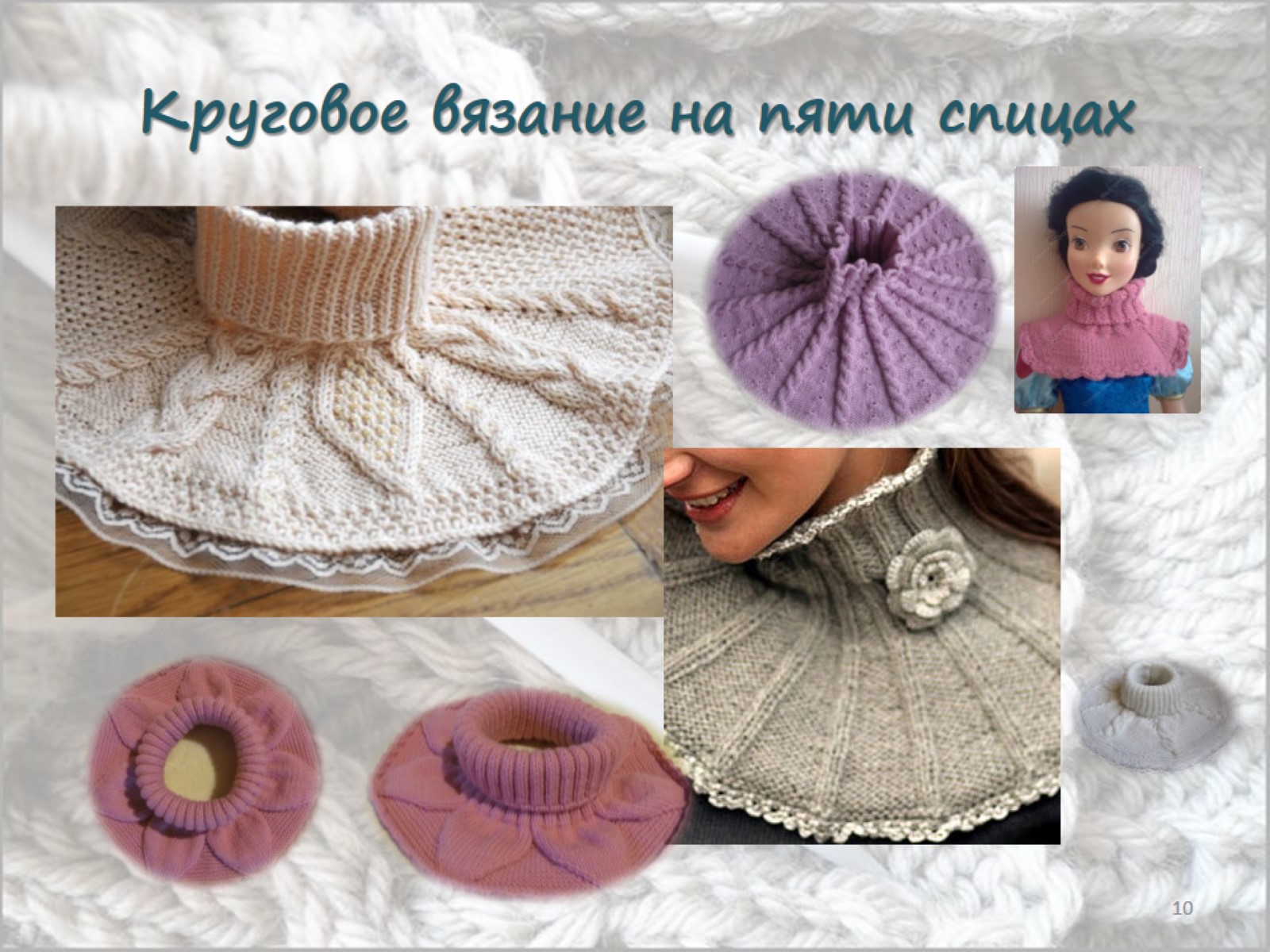 Круговое вязание на пяти спицах
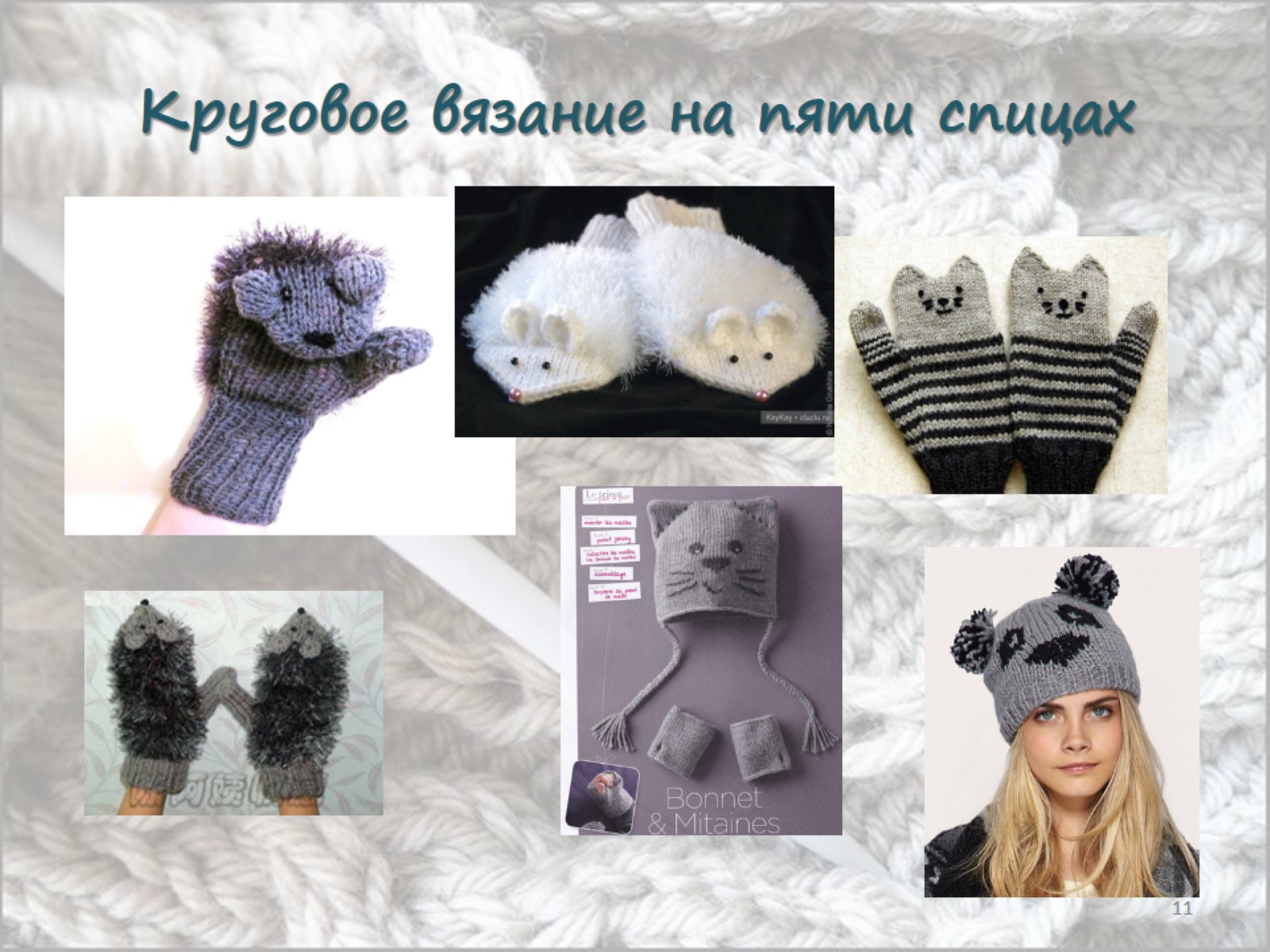 Круговое вязание на пяти спицах
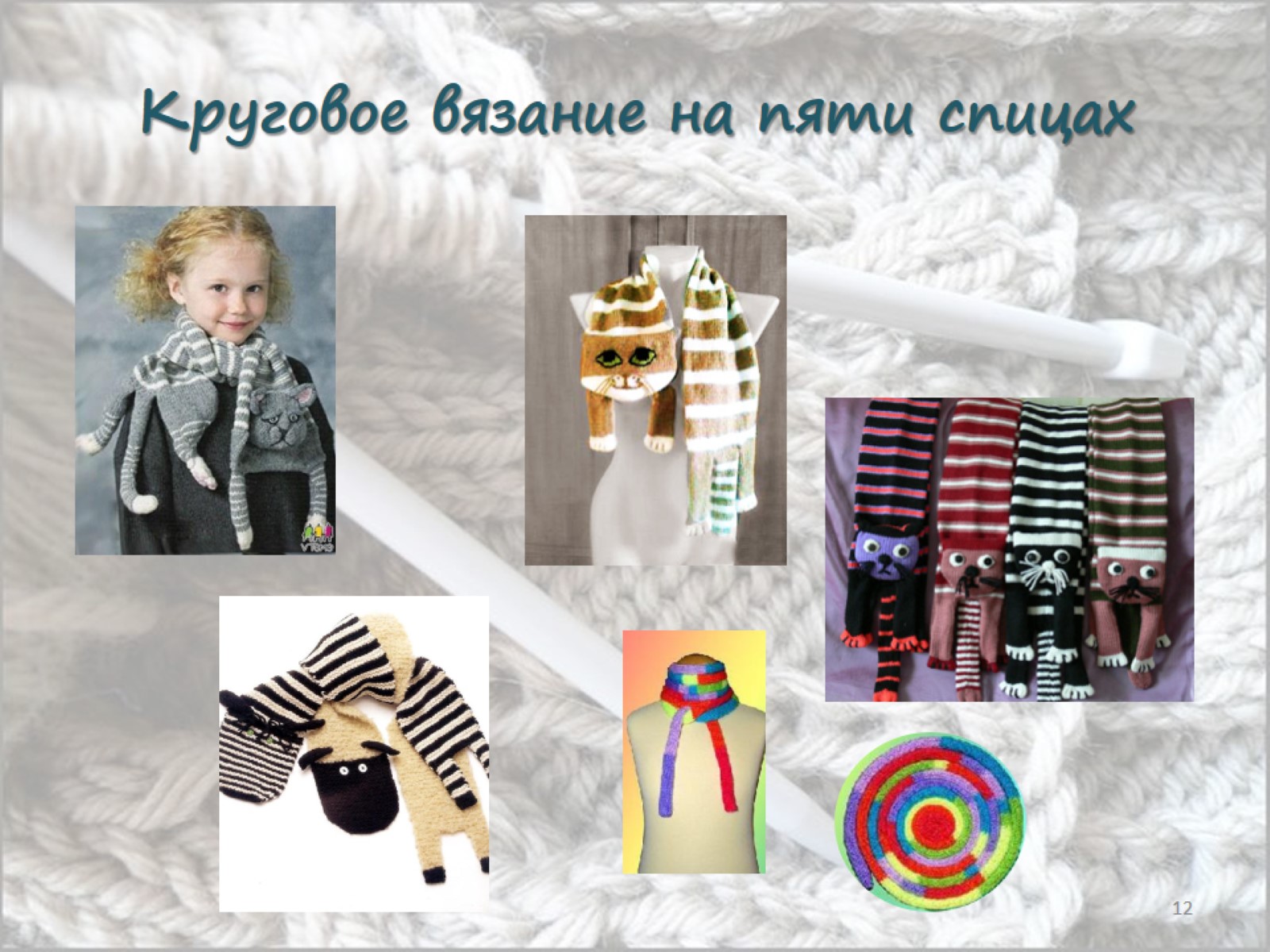 Круговое вязание на пяти спицах
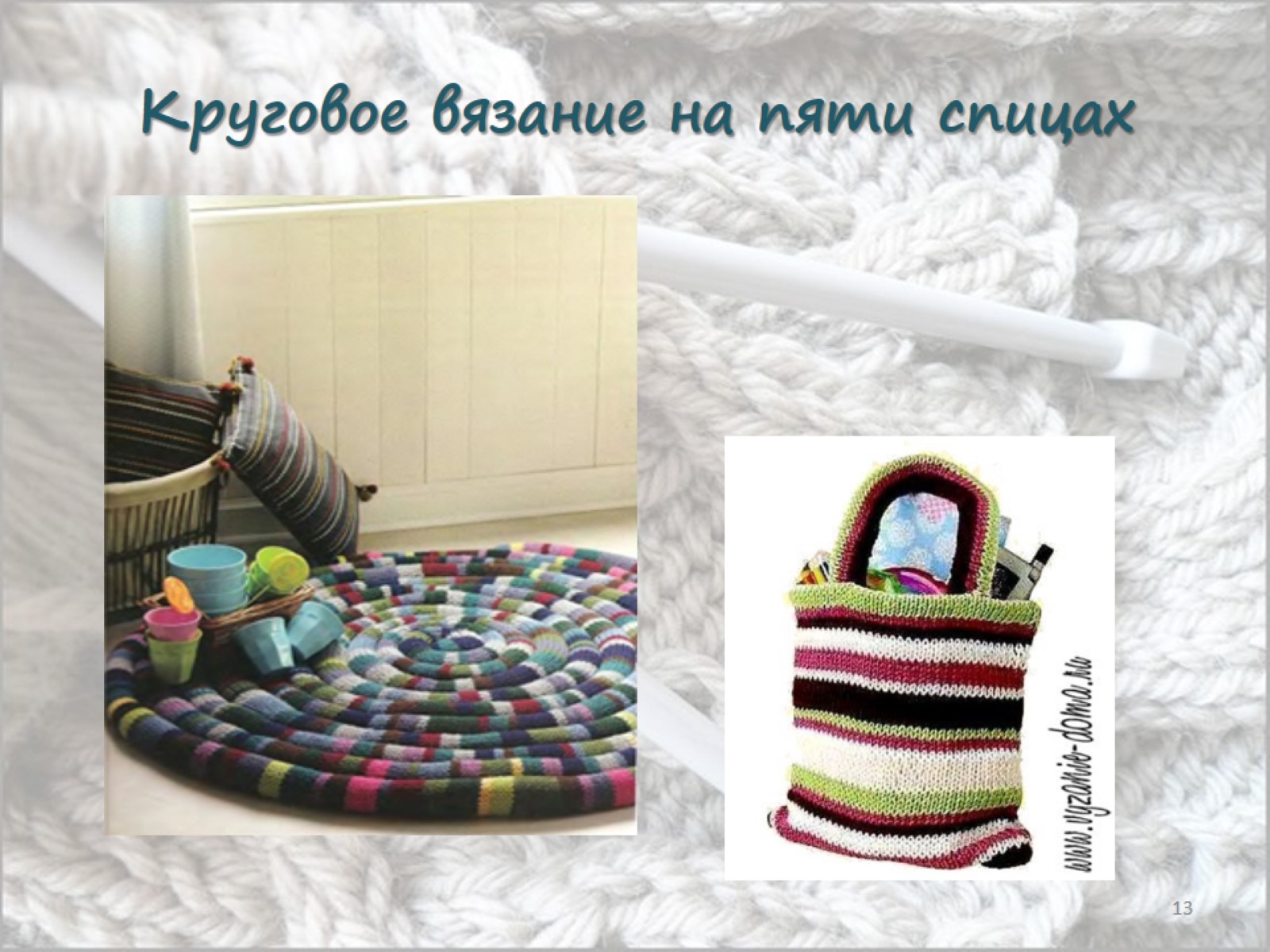 Круговое вязание на пяти спицах
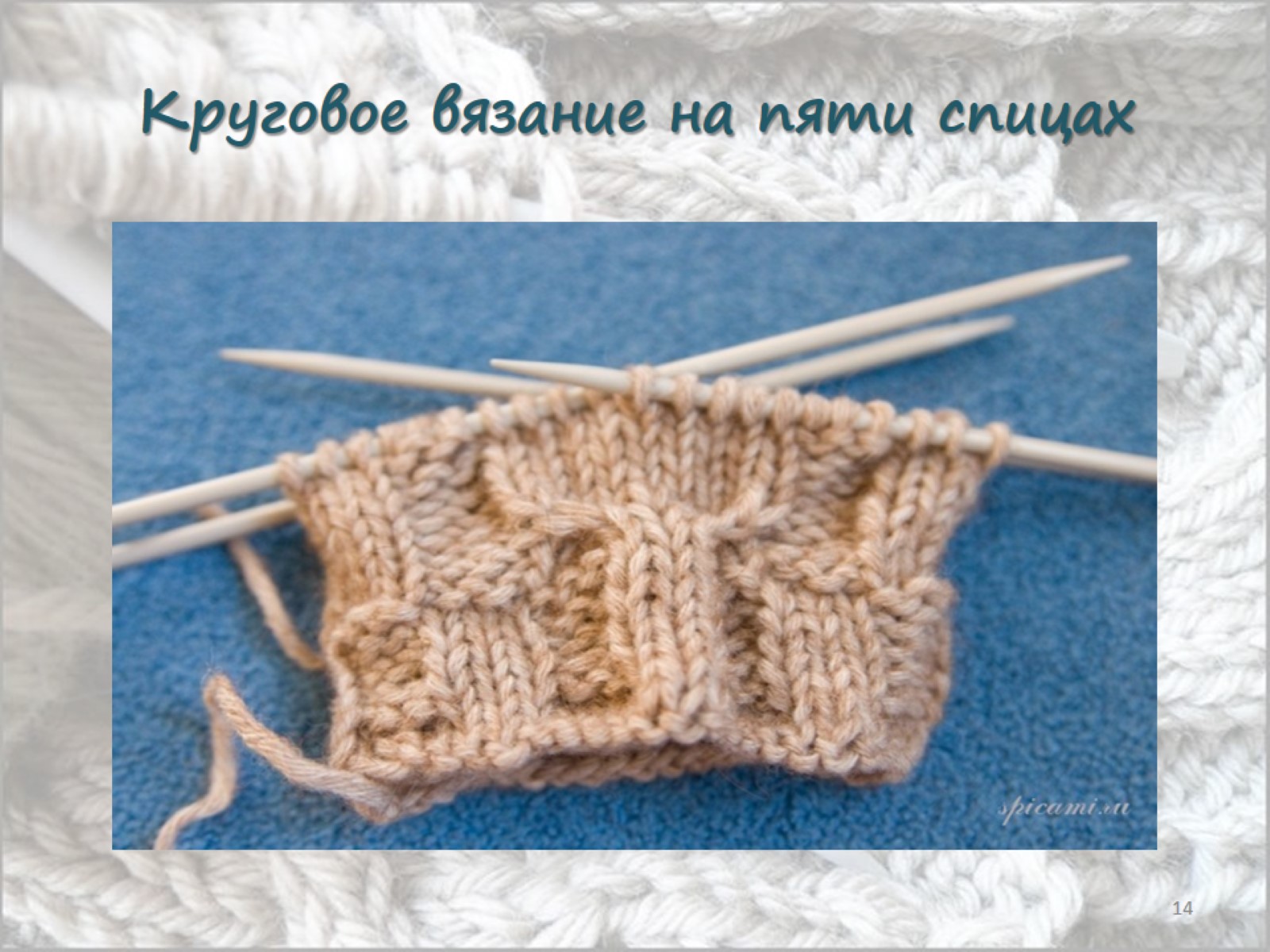 Круговое вязание на пяти спицах
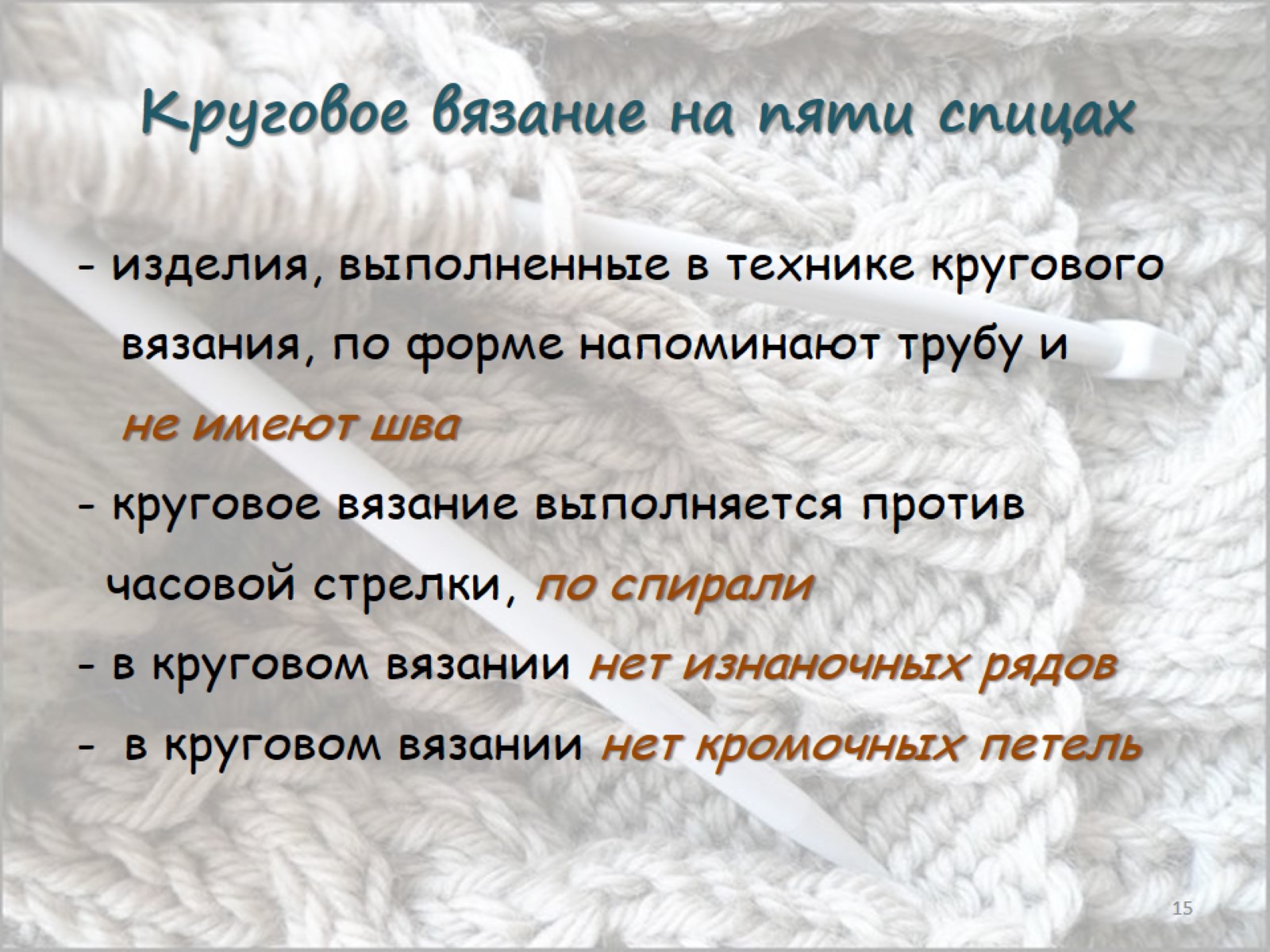 Круговое вязание на пяти спицах
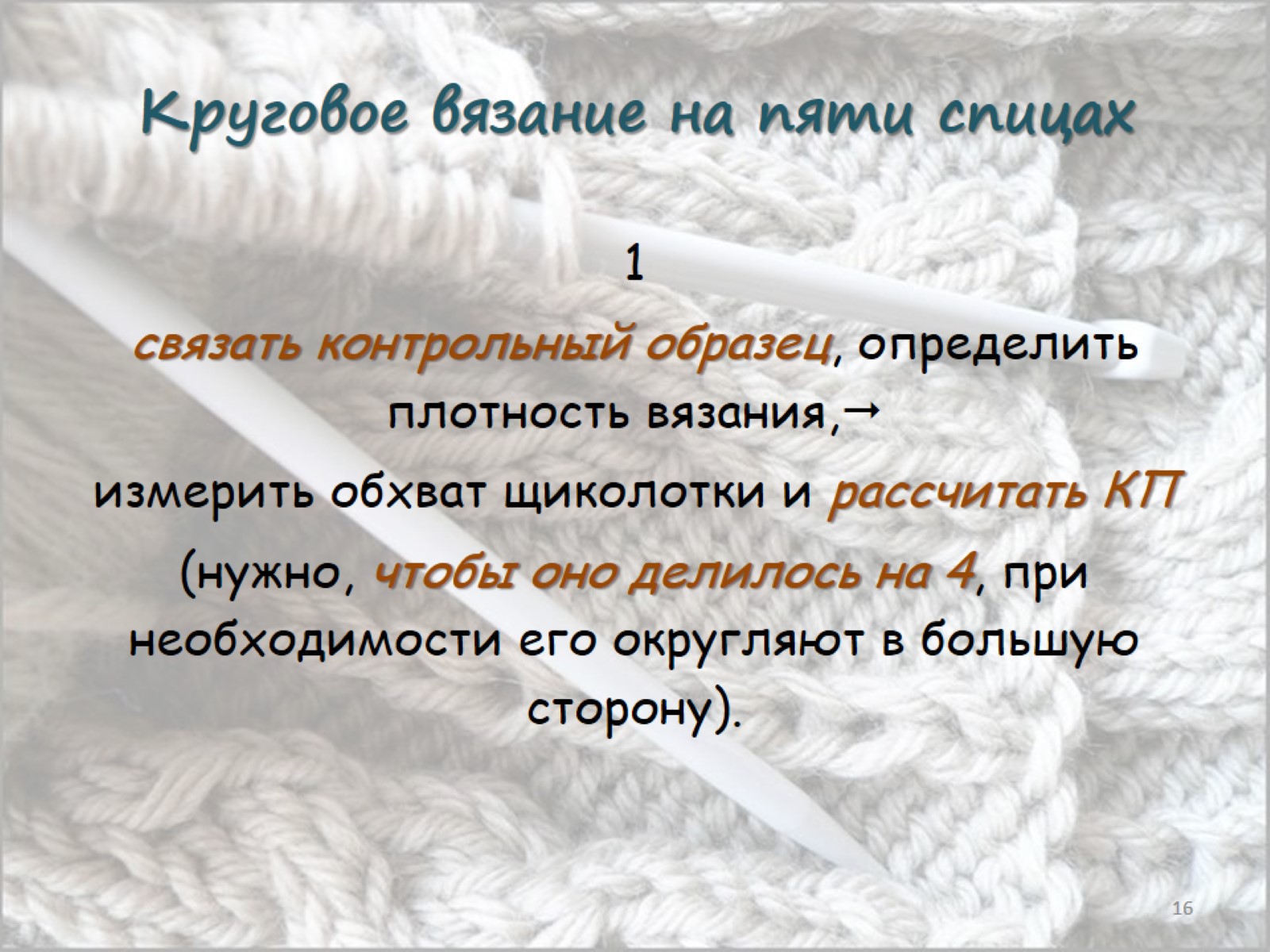 Круговое вязание на пяти спицах
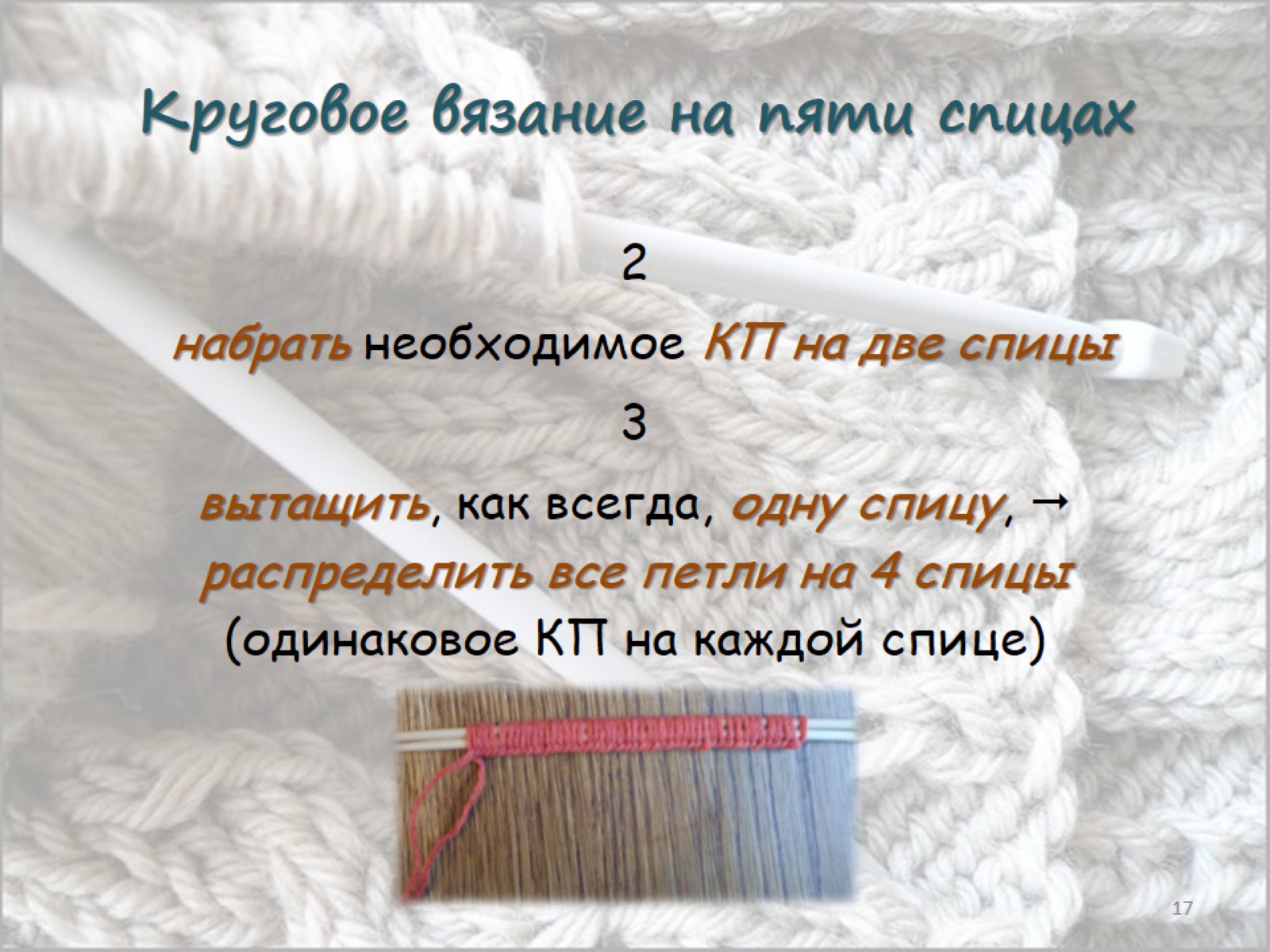 Круговое вязание на пяти спицах
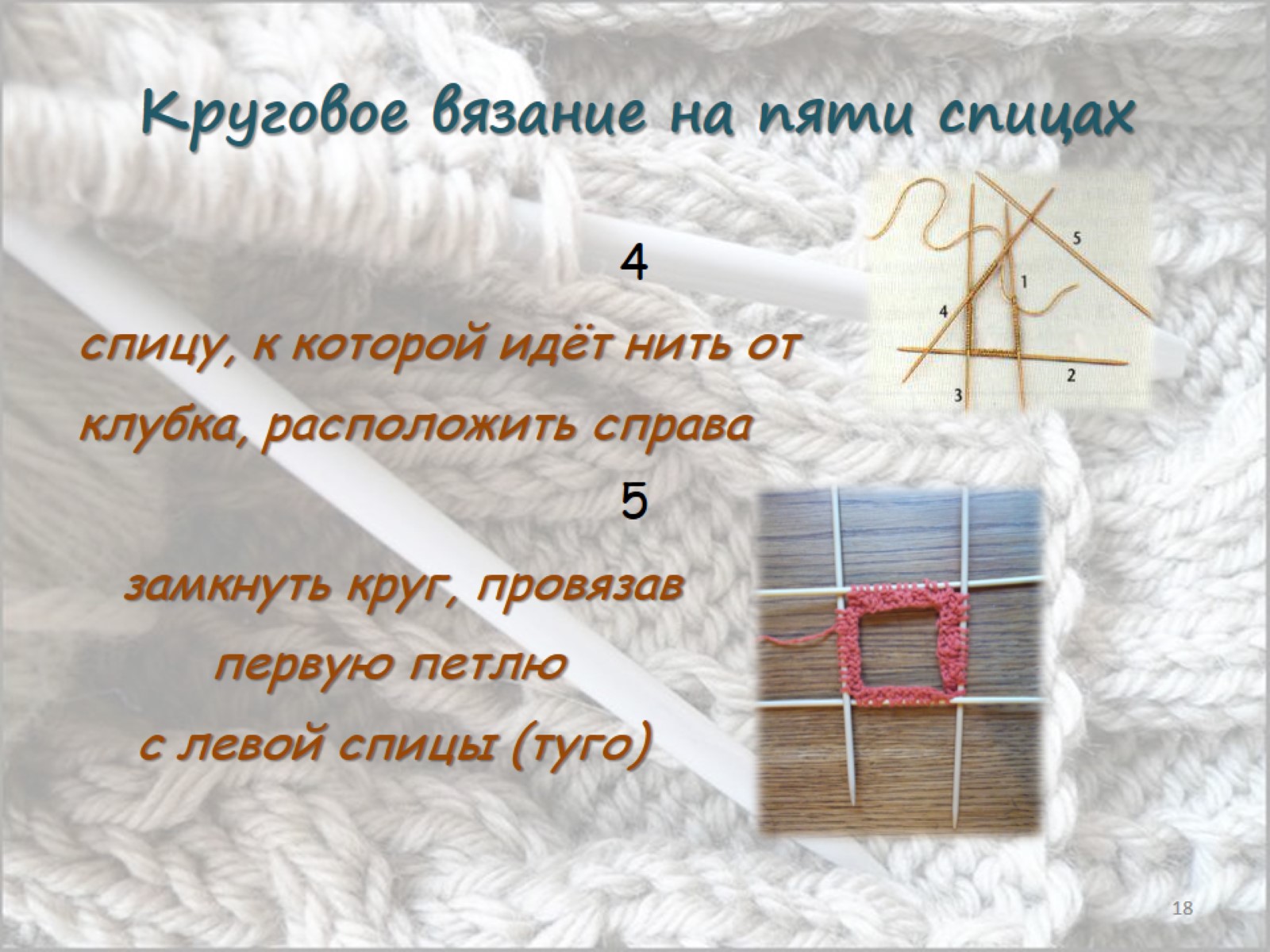 Круговое вязание на пяти спицах
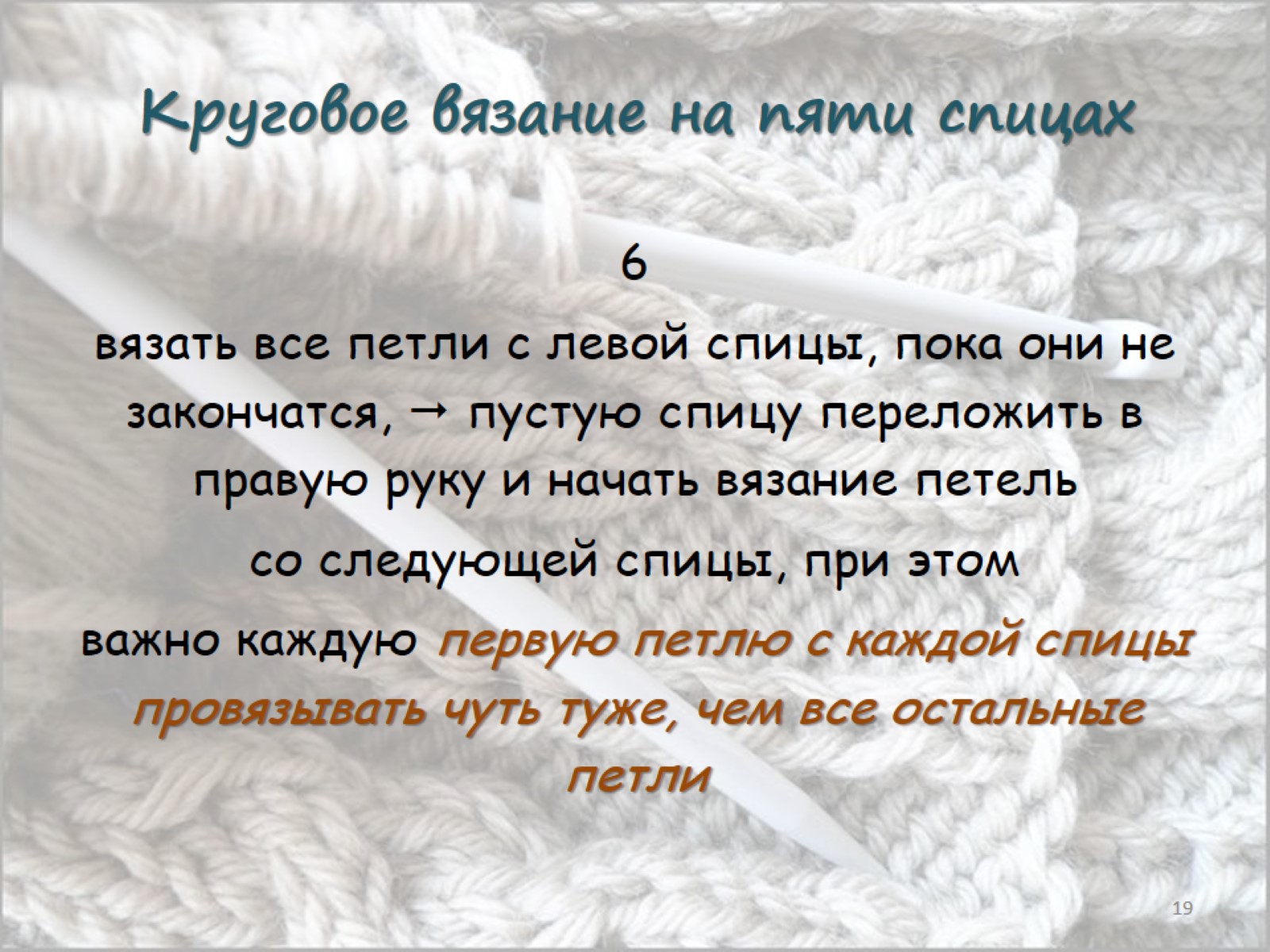 Круговое вязание на пяти спицах
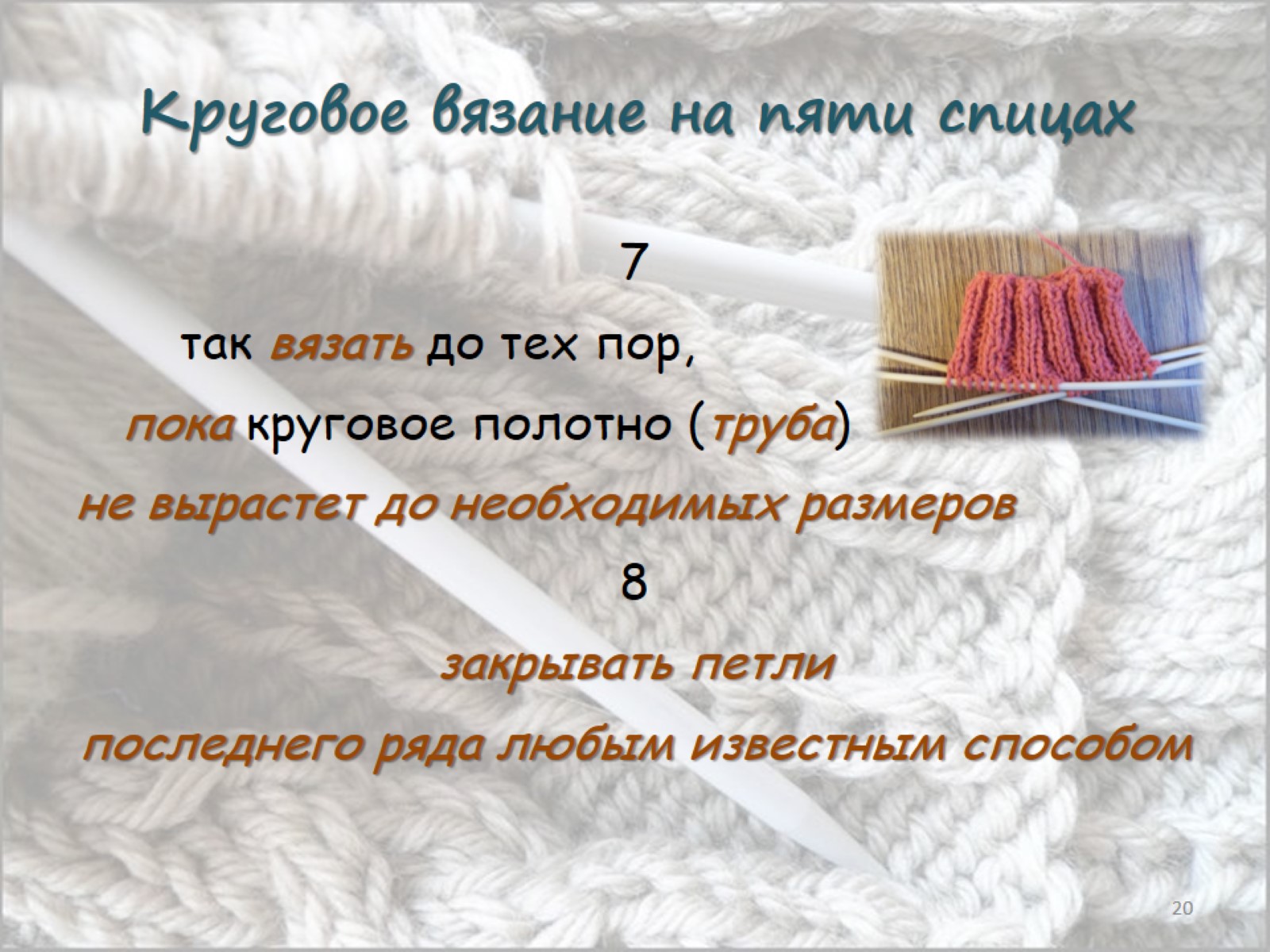 Круговое вязание на пяти спицах
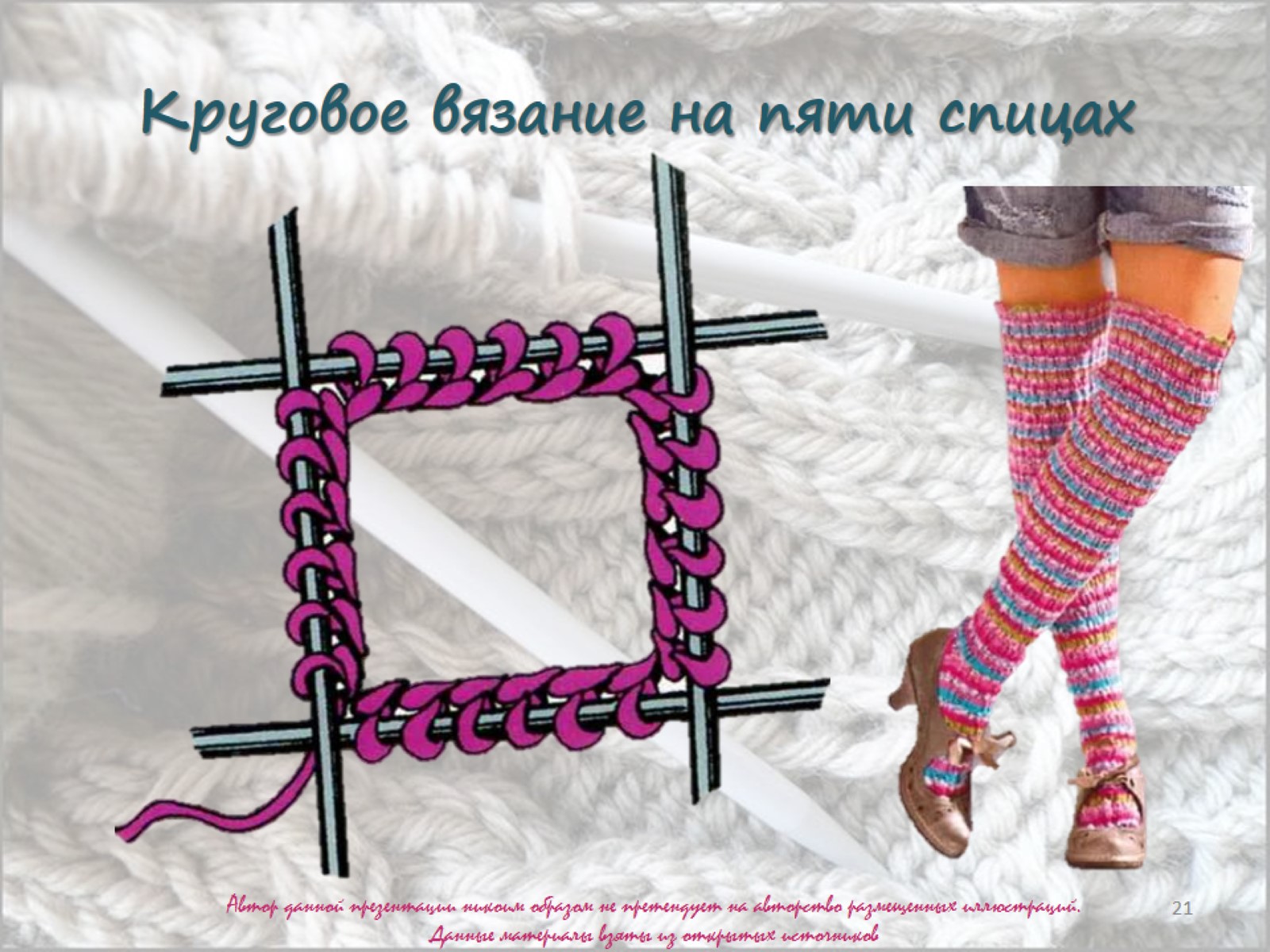 Круговое вязание на пяти спицах
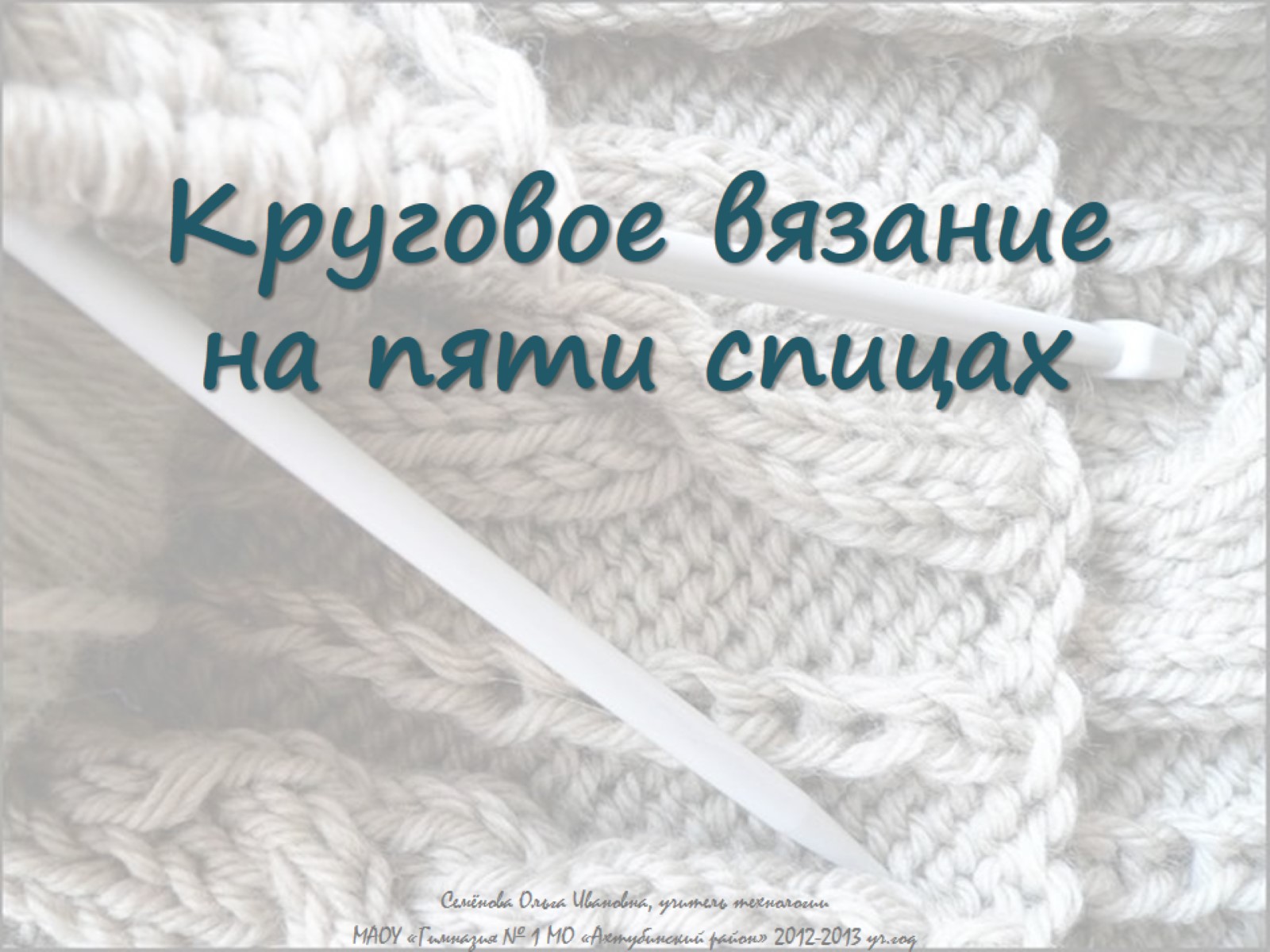 Круговое вязание на пяти спицах